EMS
Triage & Tools for QTD
Quarterly Triage Days
Agreed on by GDAHA, GMVEMSC, RPAB, et al
24 hours each quarter 
Day of week different each quarter
Communicated to all hospitals and EMS agencies
Includes Ribbons, “Treatment” Tags, MCI Radio Talk Groups, and more
Quarterly Triage Days
QTDs are opportunities
There’s no way to know when – or where - the next MCI will happen
That is NOT the time to figure out how to use SALT, Ribbons, Tags, and Radios
OPPORTUNITY FOR US ALL – EMS and EDs - TO WORK TOGETHER!
SALT for QTD
For EVERY EMS patient:
Assign a realistic SALT Category
Triage Categories:  ID-MED
Immediate
Can’t follow commands, in respiratory distress, uncontrolled arterial bleeding, wrist pulse not palpable
Delayed – Serious illness or injury
Minimal – Minor illness or injury
Expectant – not applicable for QTD
Dead – hopefully not applicable for QTD
(Ribbon/Tag zebra-striped)
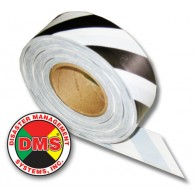 [Speaker Notes: The answers to these questions will allow you to place the patient in one of the 5 categories shown here.  Each category is given a color code so that they can be recognized quickly.]
Triage ribbons
ORANGE Ribbons for contaminated victims
Black Dots to distinguish from red ribbons in poor light
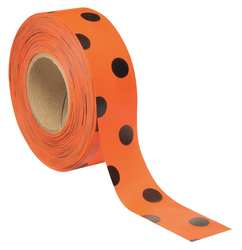 [Speaker Notes: The answers to these questions will allow you to place the patient in one of the 5 categories shown here.  Each category is given a color code so that they can be recognized quickly.]
SALT C-R-A-P Assessments
7-8 seconds:
C – Commands /Purposeful movements?
R – Respiratory Distress?
A – Uncontrolled (Arterial) bleeding?
P – Peripheral Pulse Present?

Clinically “bad” to one or more assessment questions:  patient is Red or Gray
Attach a Ribbon
Use Triage Ribbon per the category you assigned
Right wrist for both Ribbon and Tag
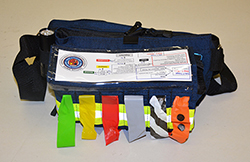 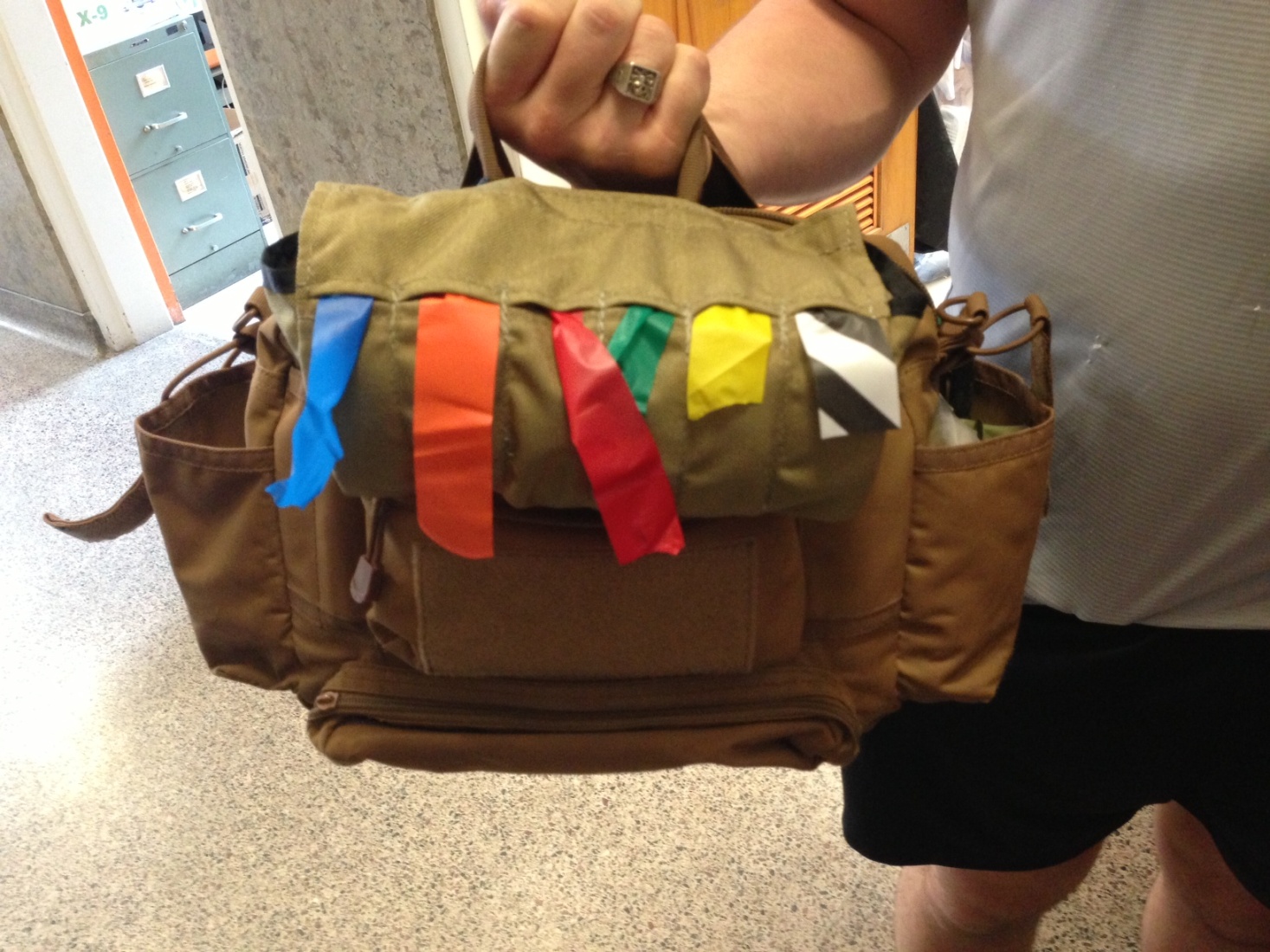 Ribbons & tags
Use Ribbons to attach the Tags
If Triage Category changes:
Change the ribbon!
But keep the same Tag
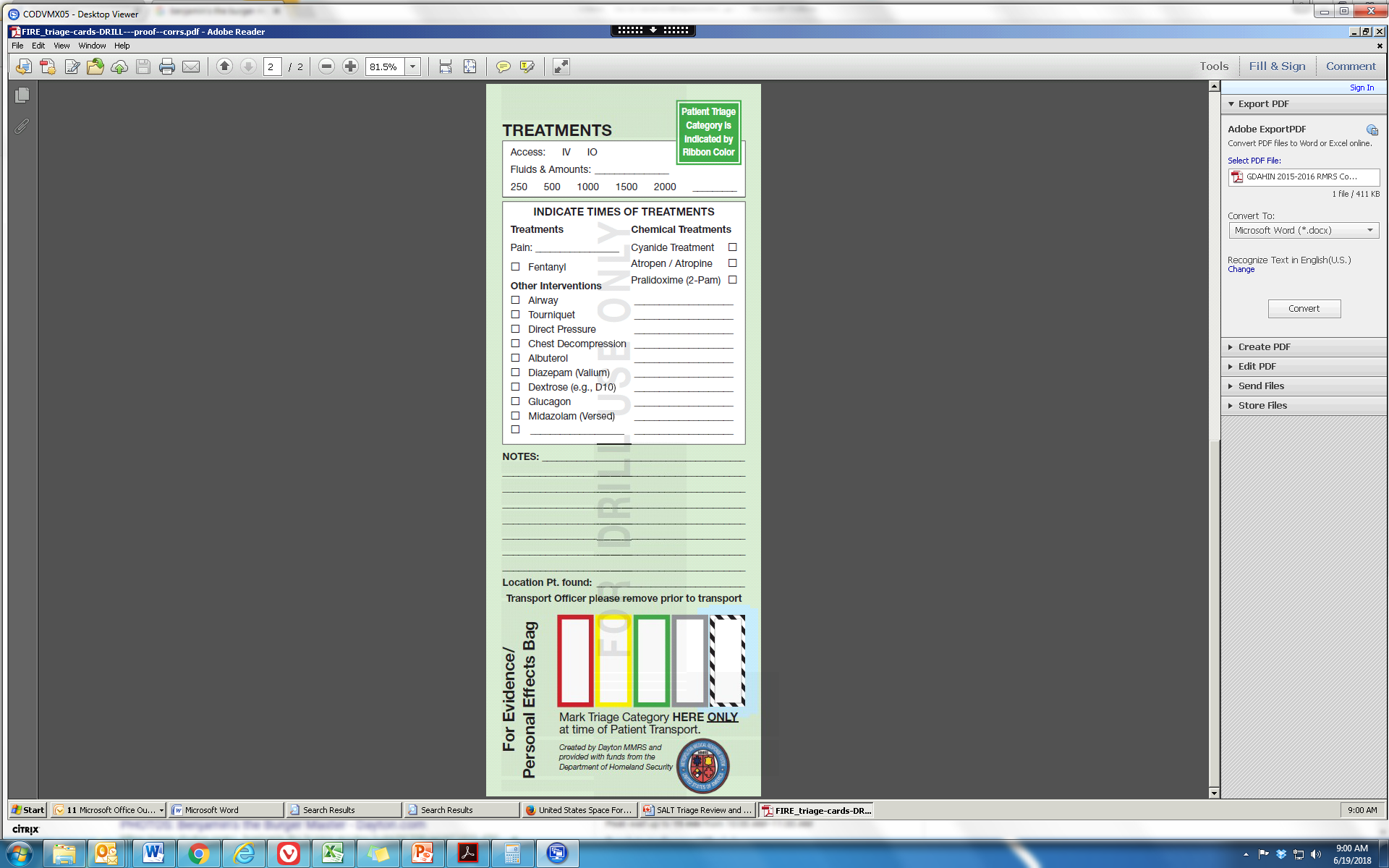 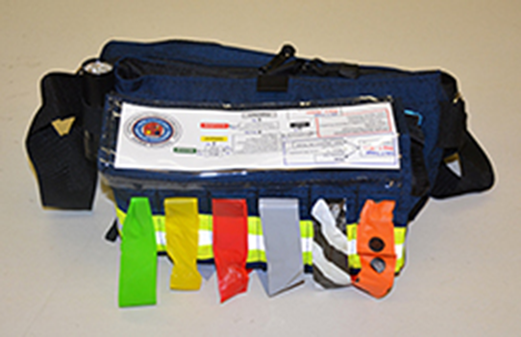 TAG the Patient
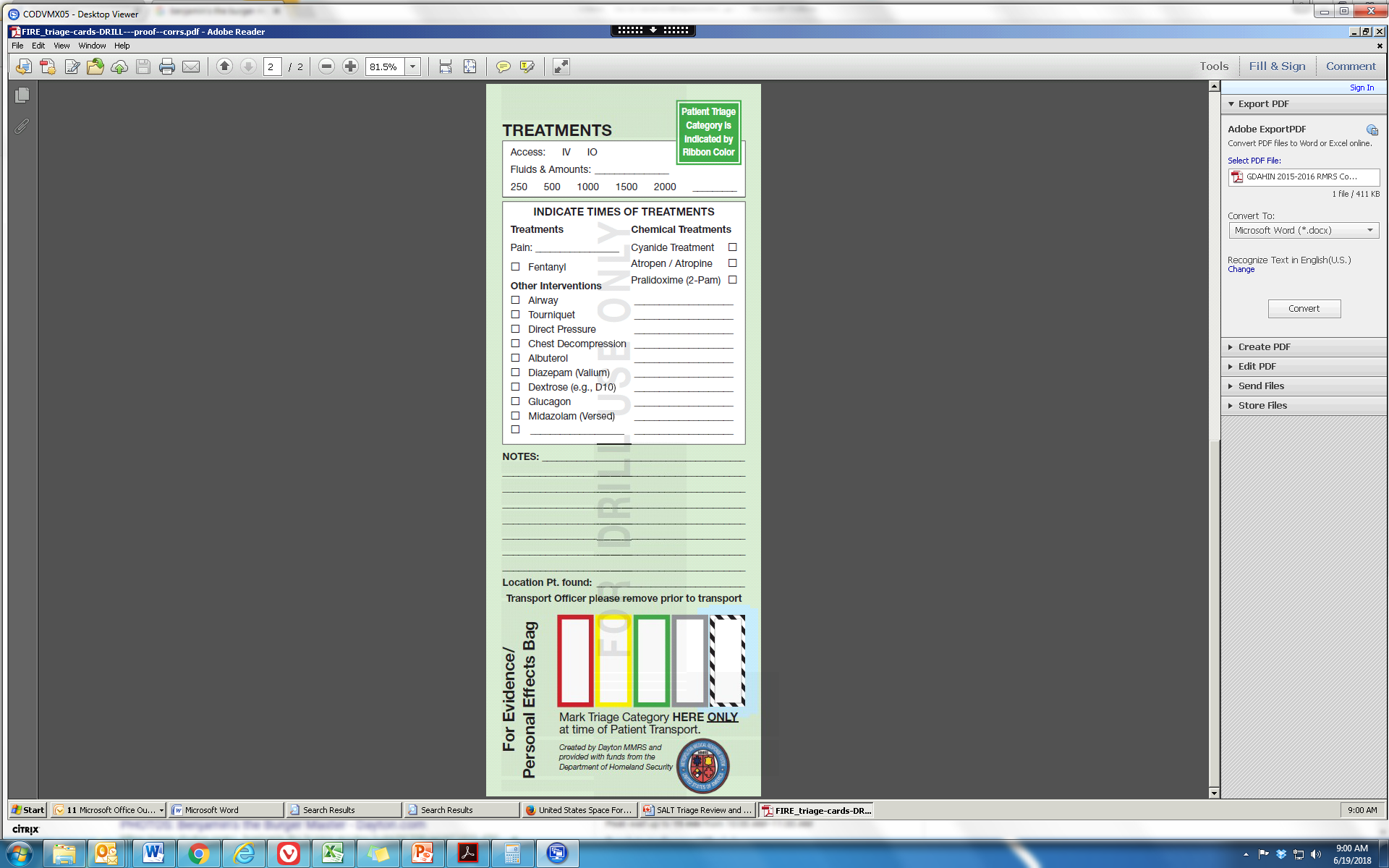 Use GREEN (Drill) Tags for QTDs 
Fill it out to document:
Patient info
Assessments
Treatments
Keep bottom section of your tags for your records
QTD Tags
Do NOT use White or Blue Tags for QTDs
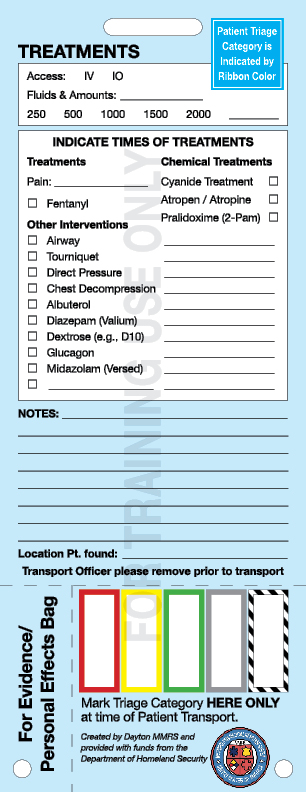 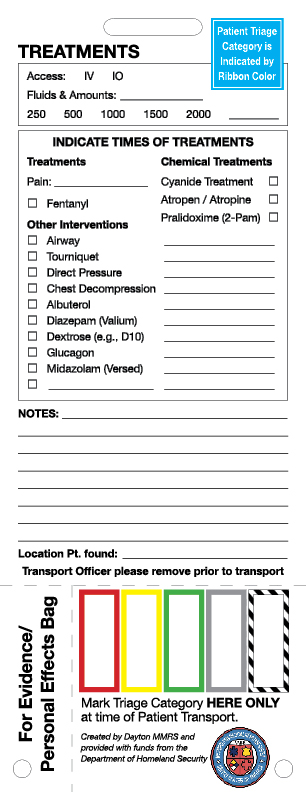 expectations
EDs expect a Ribbon & Tag on EVERY EMS patient during QTDs 
(and during a real-world MCI!)
EDs expect a radio call on the MCI Talk Group on EVERY EMS patient during QTDs
See the next MCI QTD Crash Course!